CHEMICAL IONIZATION MASS SPECTROMETER
Ion source
IMR front
IMR back
Skimmer
Skimmer
Detector
Quadrupole
Lenses
Pulser
Quadrupole
IMR
BSQ
LTOF
Reflector
Organic 
Compound
TIME OF FLIGHT MASS DISCRIMINATOR
Detector
Detector
Pulser
Pulser
LTOF
LTOF
Reflector
Reflector
Organic 
Compound
COLLISION-INDUCED-DISSOCIATION
Ion source
IMR front
IMR back
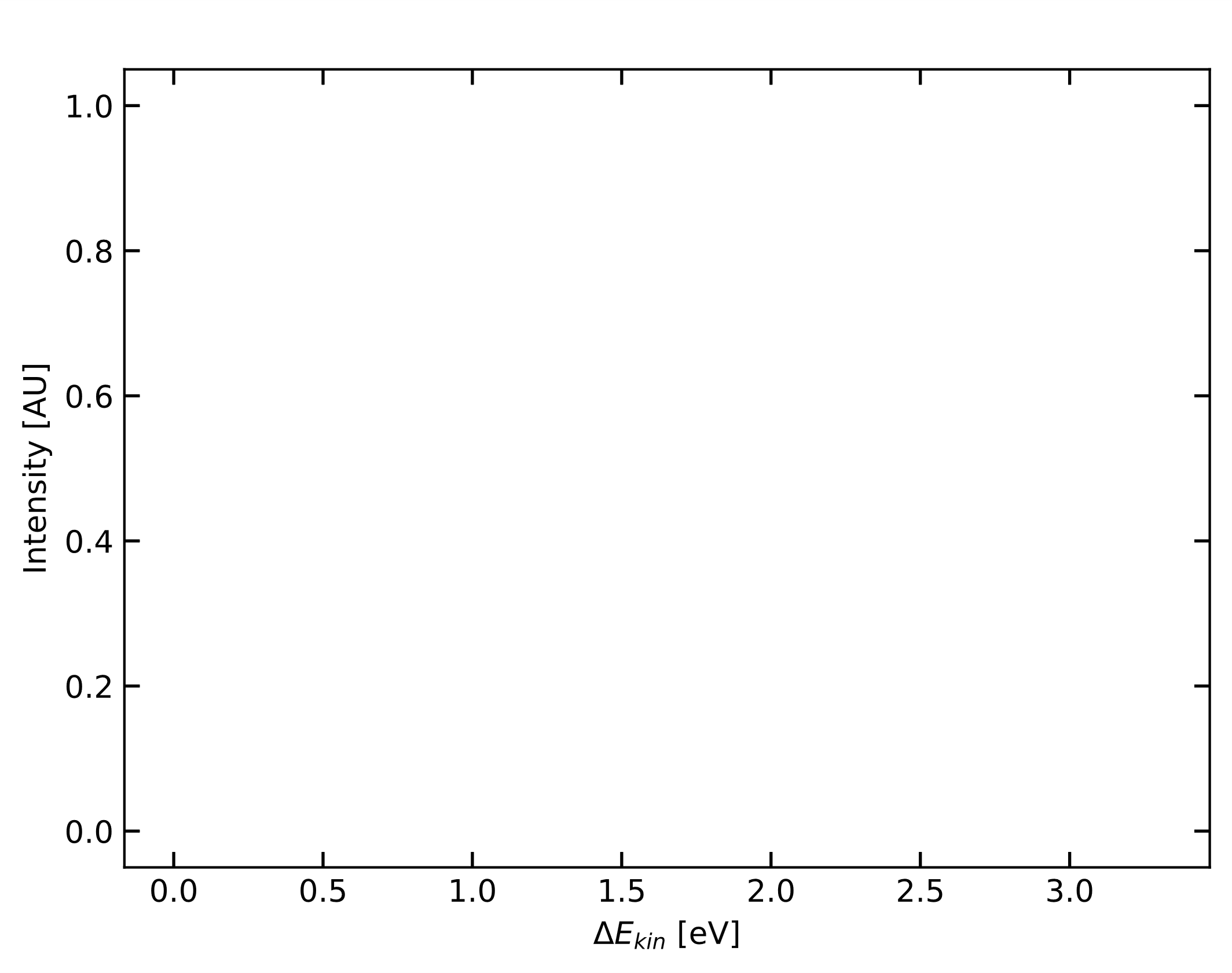 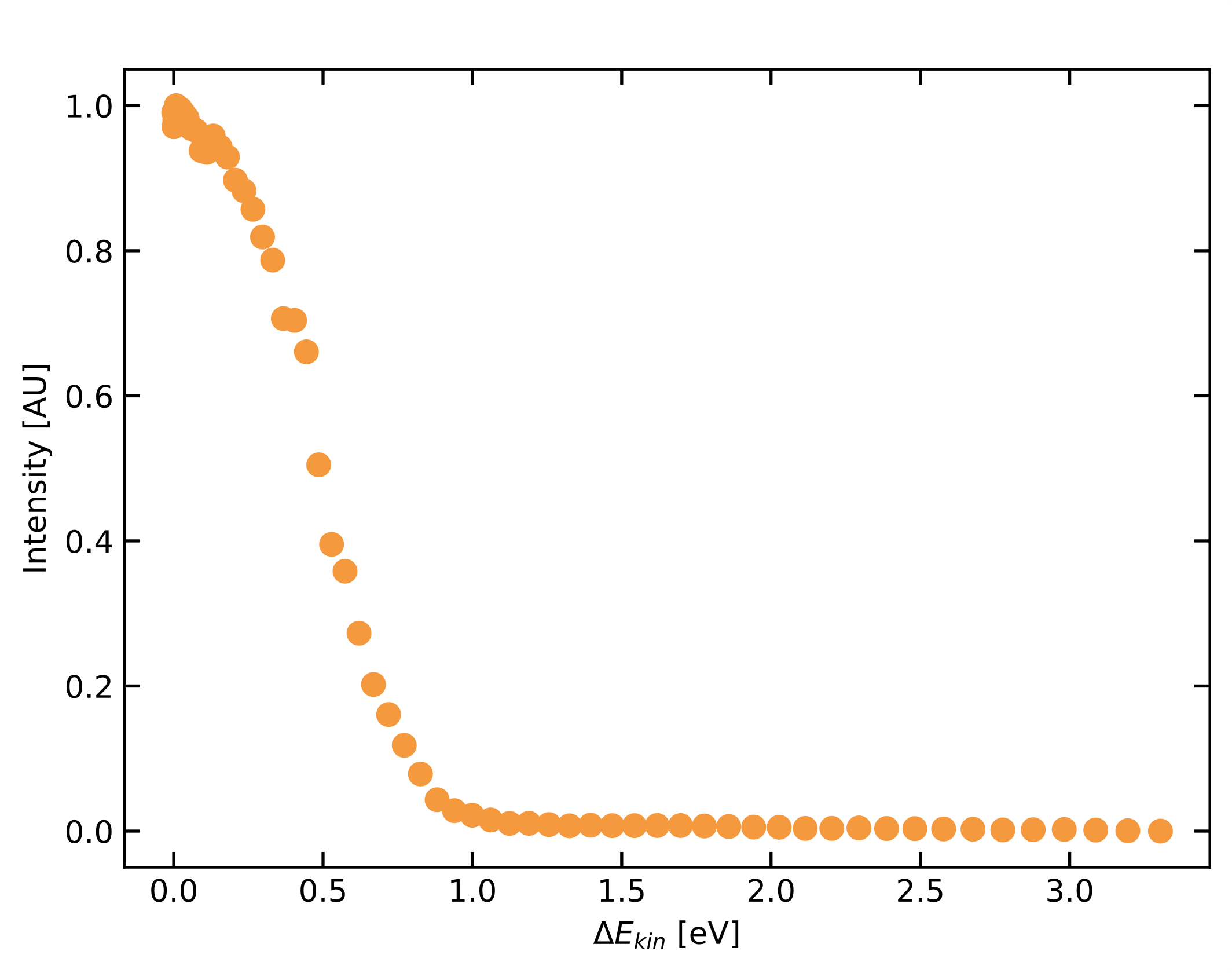 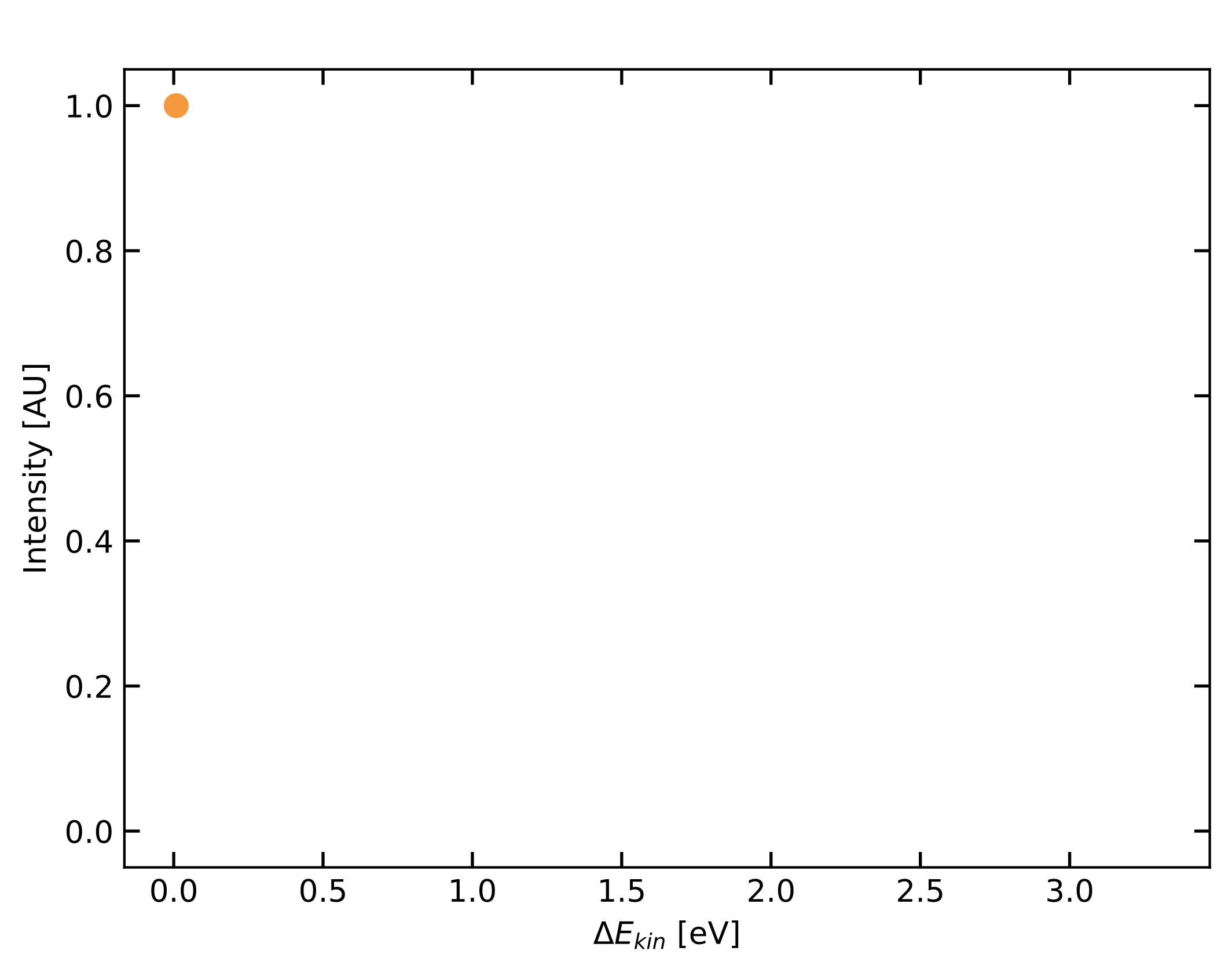 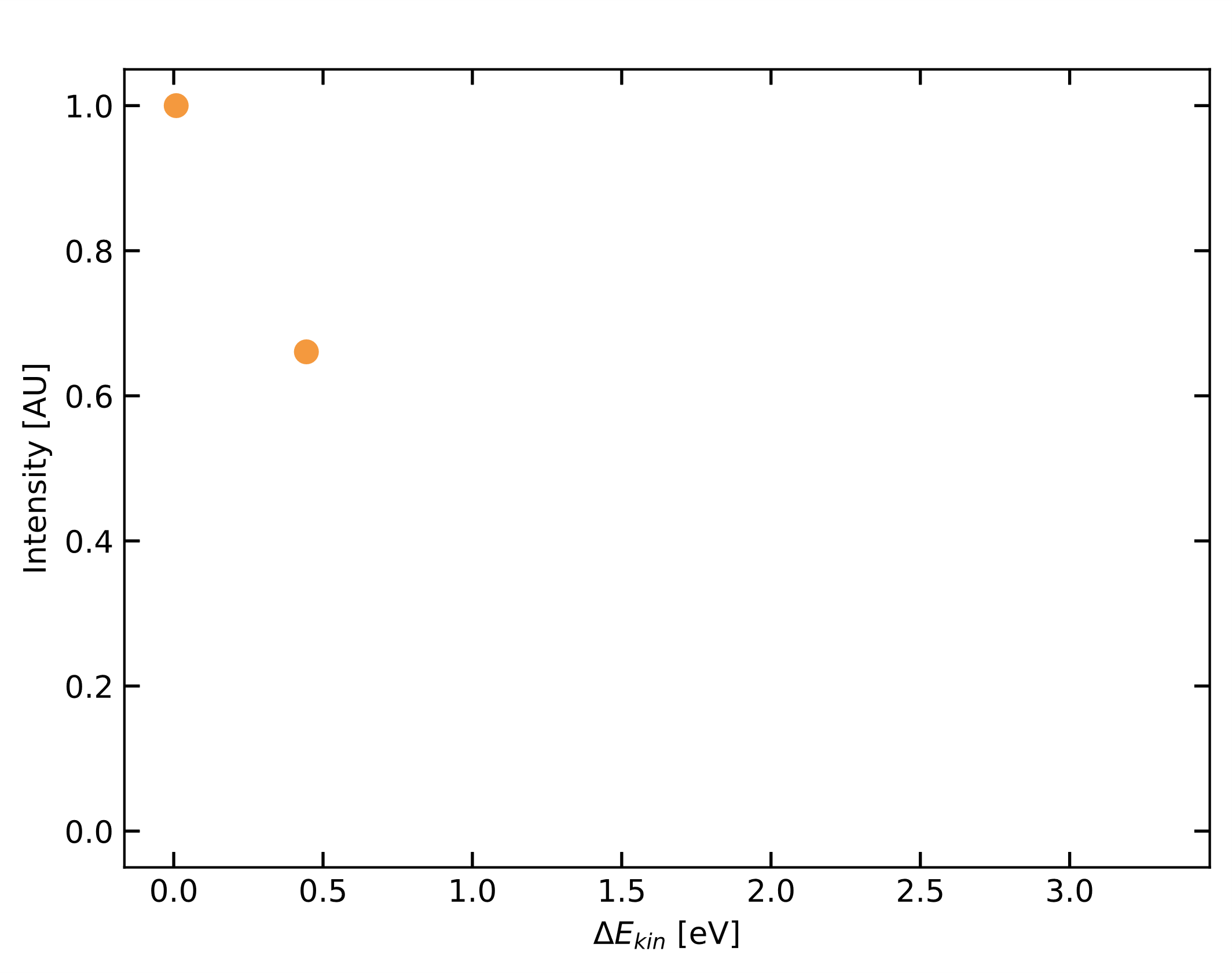 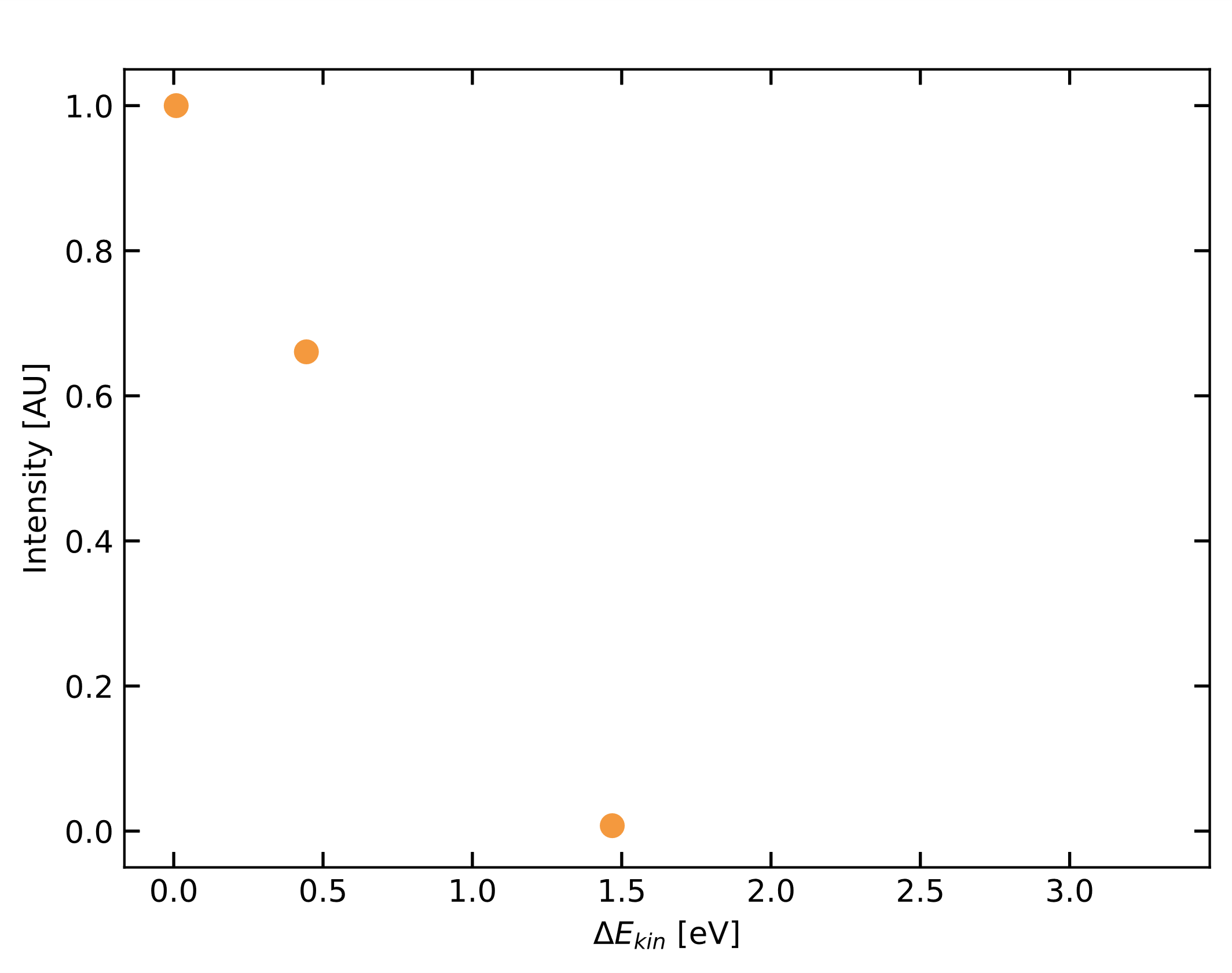 Skimmer
Skimmer
Detector
Quadrupole
Lenses
Pulser
Quadrupole
IMR
BSQ
LTOF
Reflector
Organic 
Compound
Buffer Gas